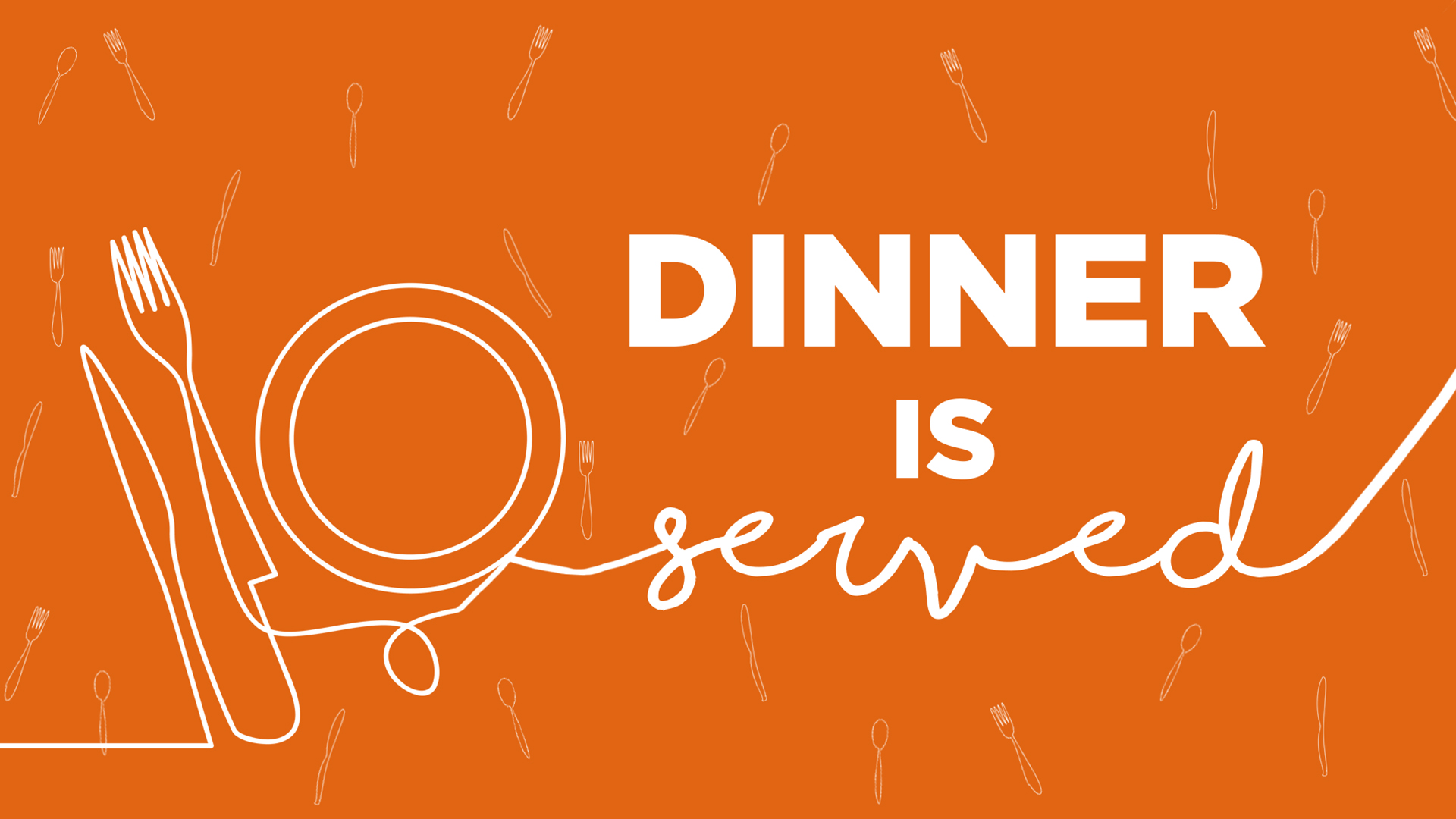 Finding balance in our lives is a continual process, 
and, yes, it is a complicated.
Date:



Time:



Location: